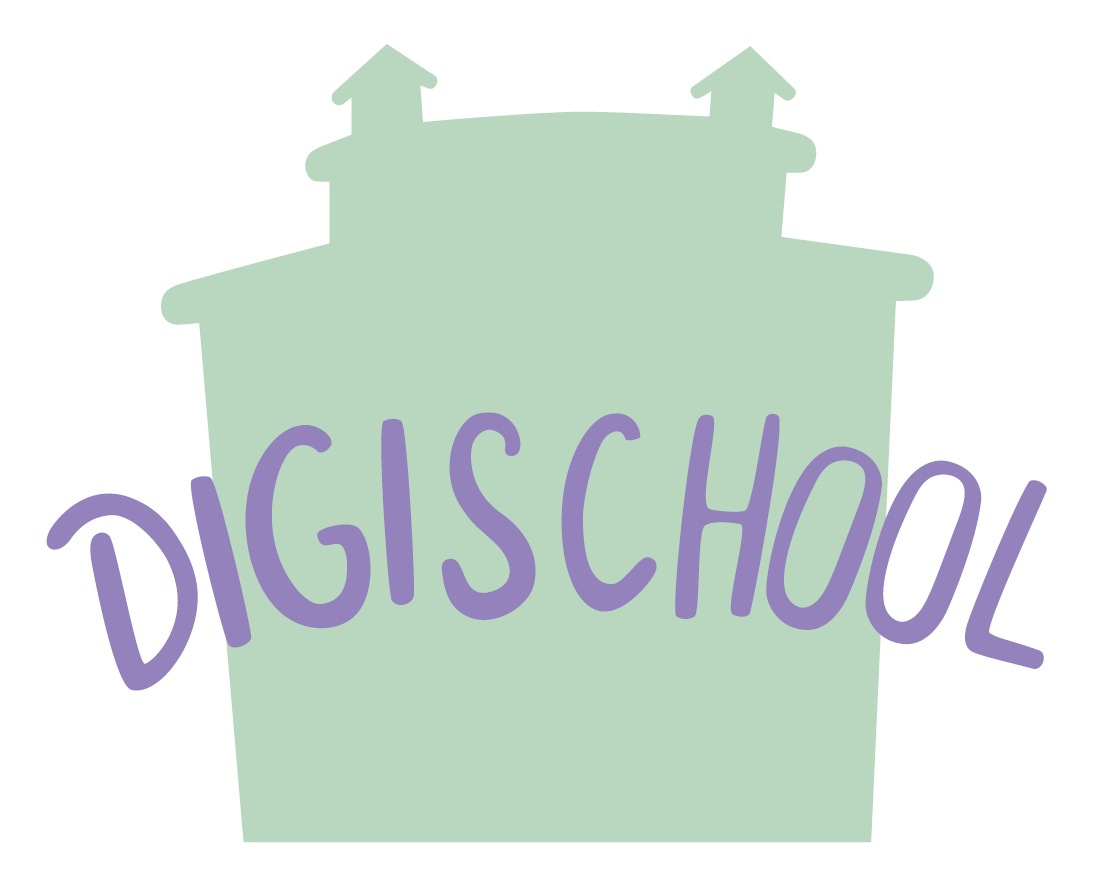 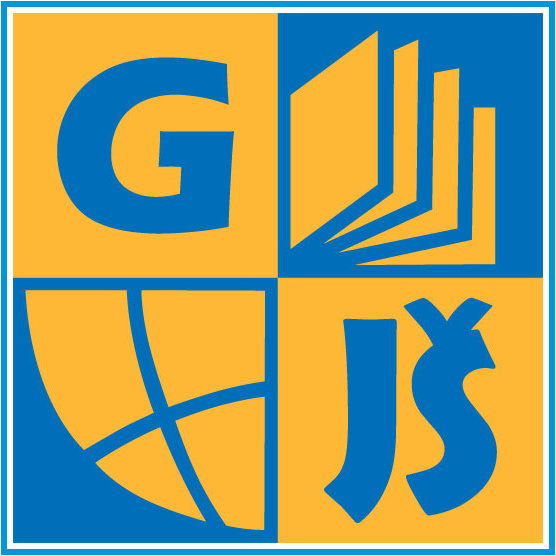 2020-1-SK01-KA226-SCH-094350
DIGI SCHOOL
Gymnázium a Jazyková školas právem státní jazykové zkoušky Zlín
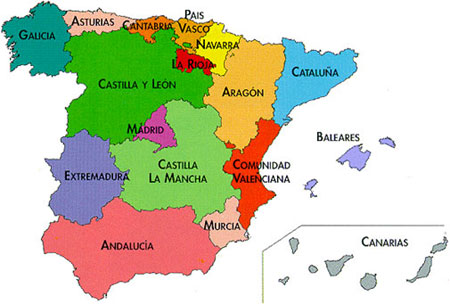 ESPAÑA
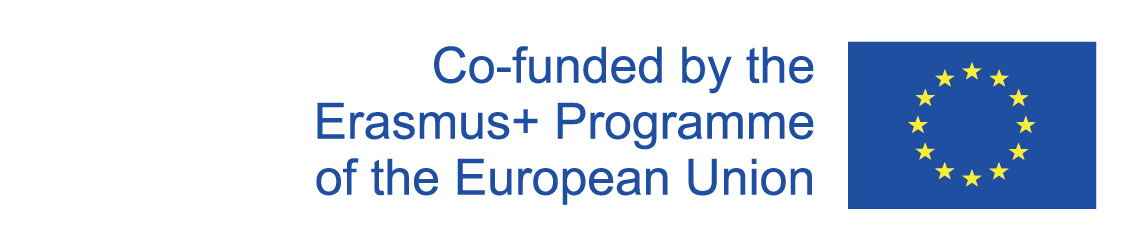 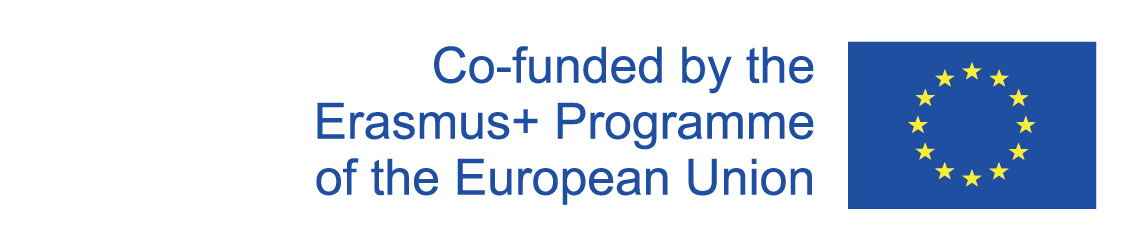 ESPAÑA
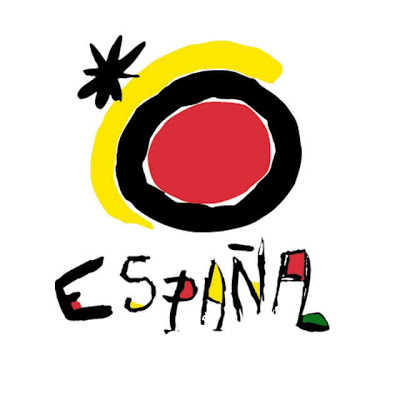 SUBJECT: ESPAÑA
SPECIFICATION: EN ESPAÑOL
AGE OF STUDENTS: 15-18
1 LESSON : 45 min
2020-1-SK01-KA226-SCH-094350
2
Tato fotka od autora Neznámý autor s licencí CC BY-SA-NC
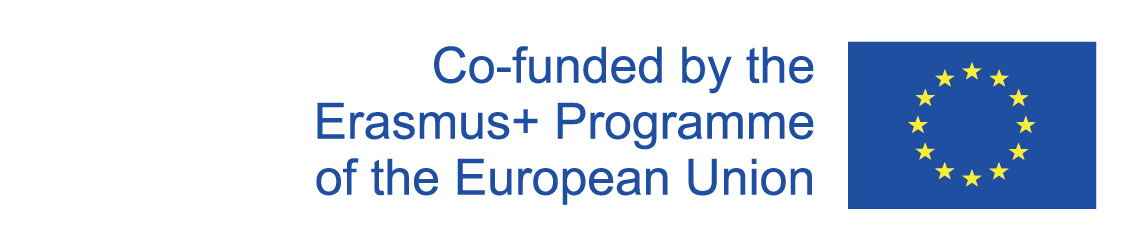 ESPAÑA
Spanish lessons presented here:

Spanish is the means of communication to learn the España content .
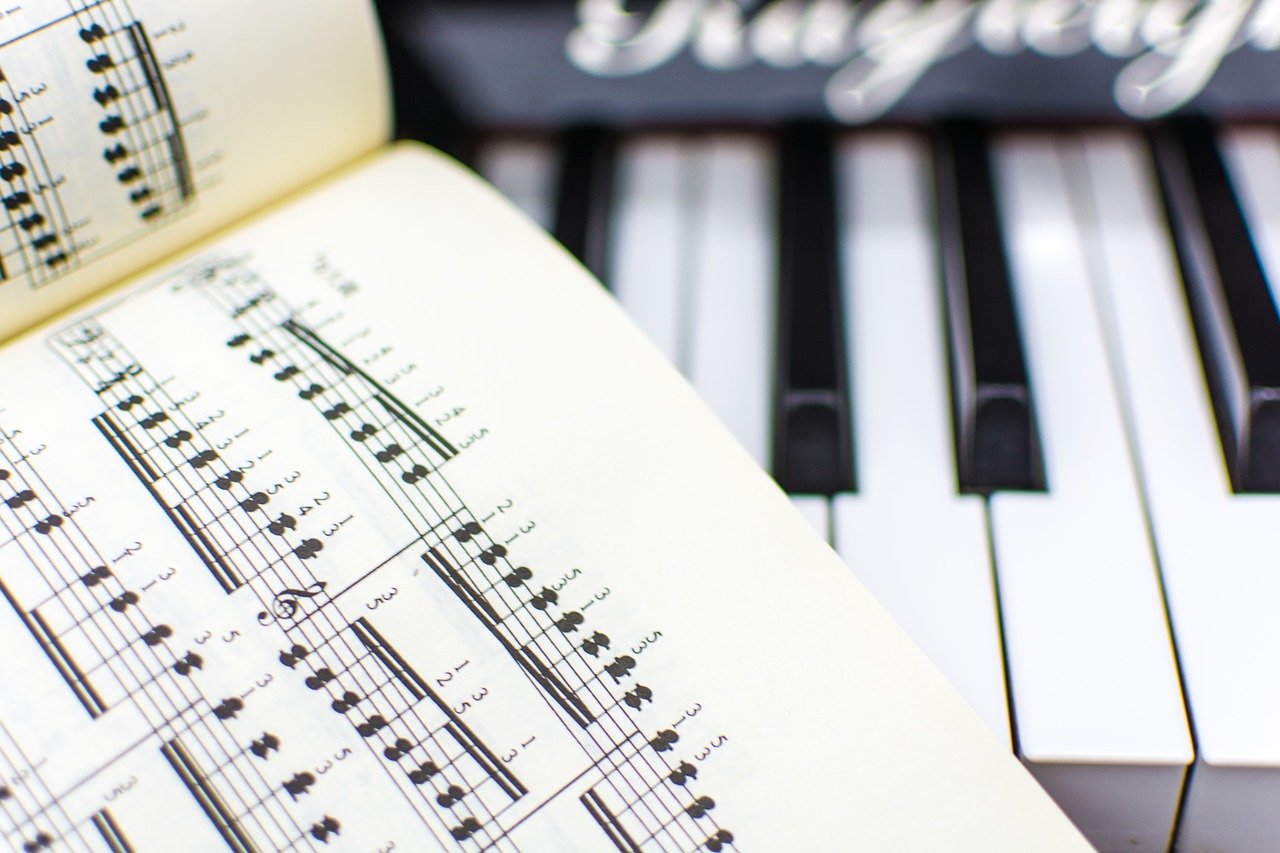 2020-1-SK01-KA226-SCH-094350
3
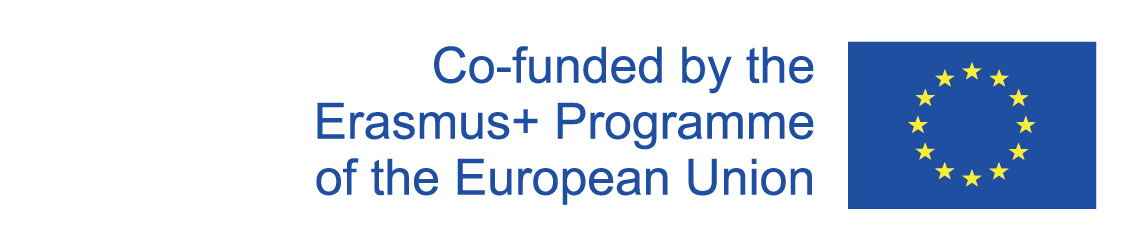 C O N T E N T
ESPAÑA
01
02
MATERIALES EDUCATIVOS
VIDEO
03
2020-1-SK01-KA226-SCH-094350
4
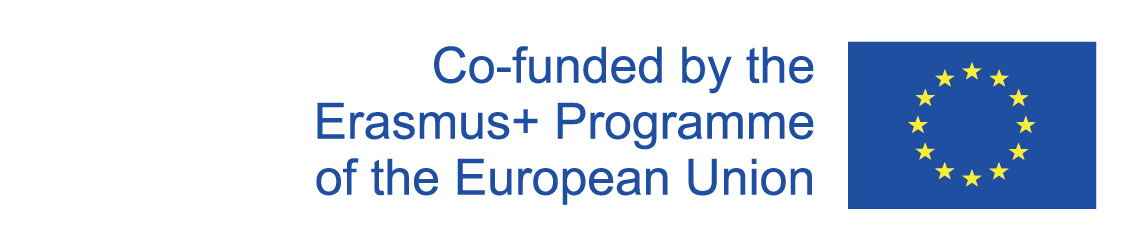 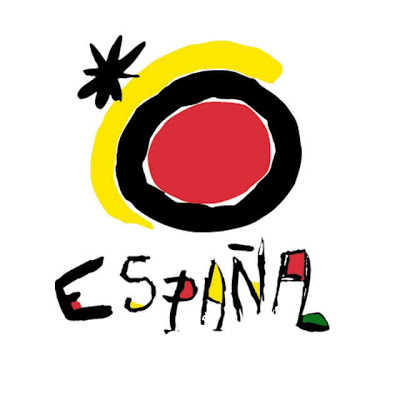 1
ESPAÑA
2020-1-SK01-KA226-SCH-094350
5
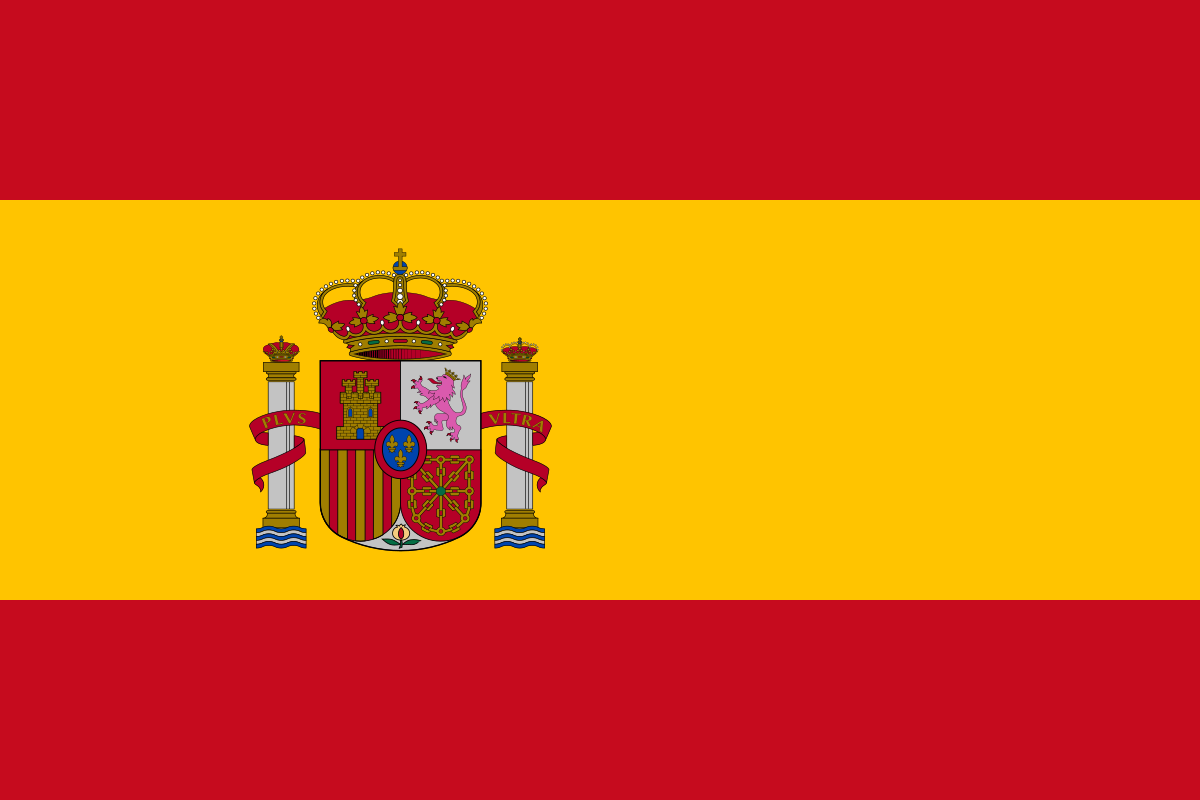 ESPAÑA
LA BANDERA
6
Tato fotka od autora Neznámý autor s licencí CC BY-SA
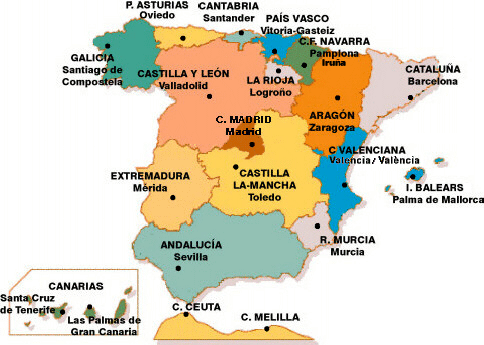 España
17 Comunidades autónomas
7
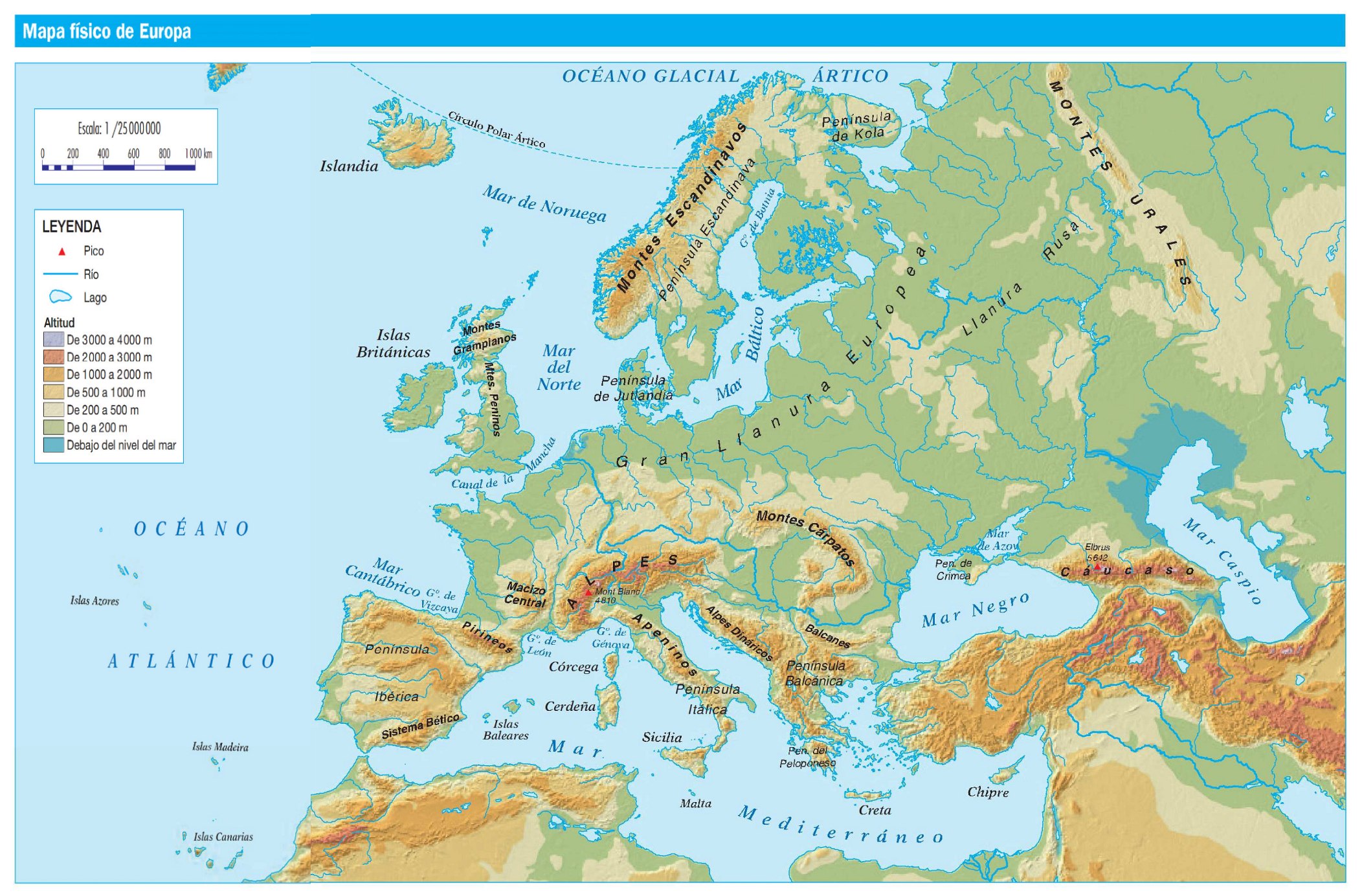 ESPAÑA EN EUROPA
8
Tato fotka od autora Neznámý autor s licencí CC BY-SA-NC
LENGUAS DE ESPAÑA
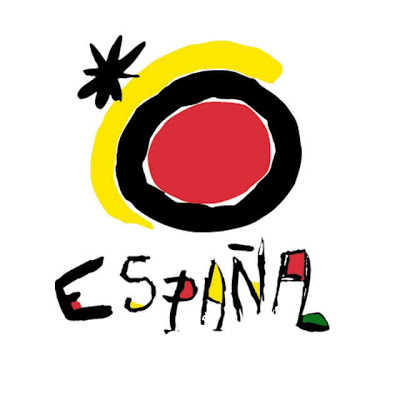 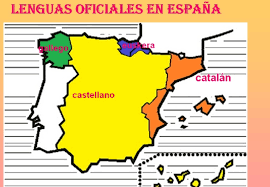 EN ESPAÑA SE HABLAN 4 LENGUAS OFICIALES
9
505 370 KM
Populación
47.332.614(2021)
Extensión
Felipe VI
Rey
10
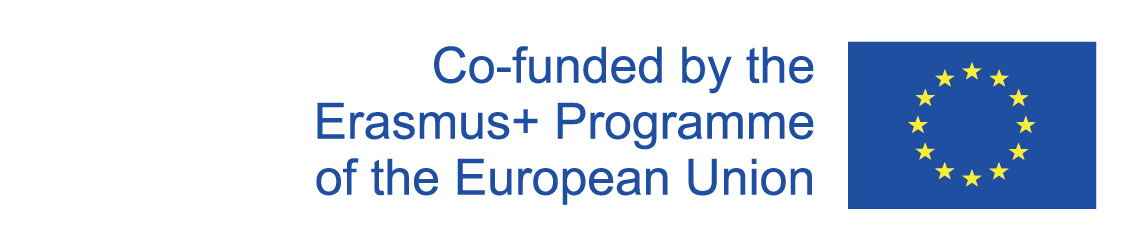 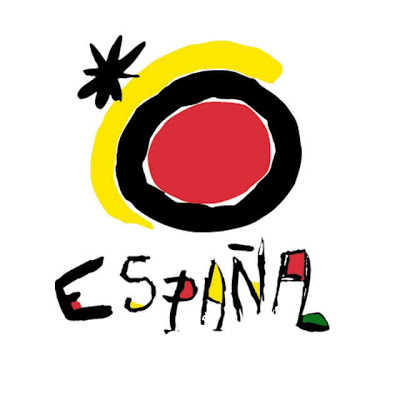 GENERAL INFORMATION
EXTENSIÓN: 505 370 KM2
POPULACION: 47.332.614 (2021)
FORMA DE GOBIERNO: MONARQUÍA PARLAMENTARIA
REY: FELIPE VI.
MONEDA: EURO
2020-1-SK01-KA226-SCH-094350
11
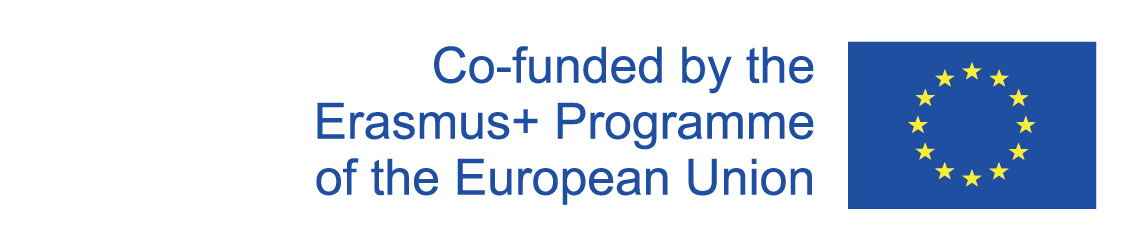 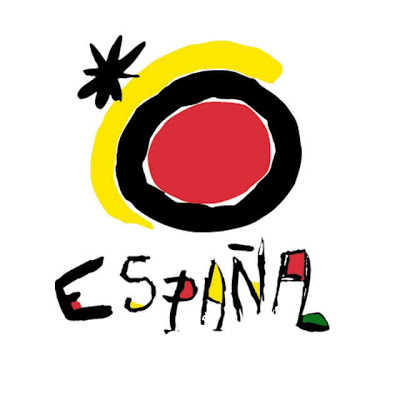 GENERAL INFORMATION
LA CAPITAL: MADRID
17 COMUNIDADES AUTÓNOMAS
4 LENGUAS OFICIALES
2020-1-SK01-KA226-SCH-094350
12
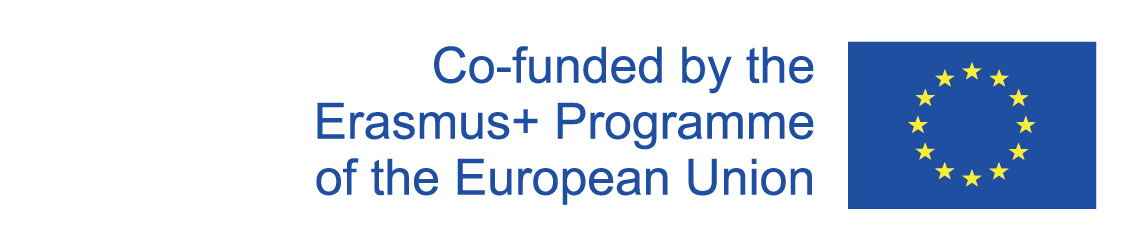 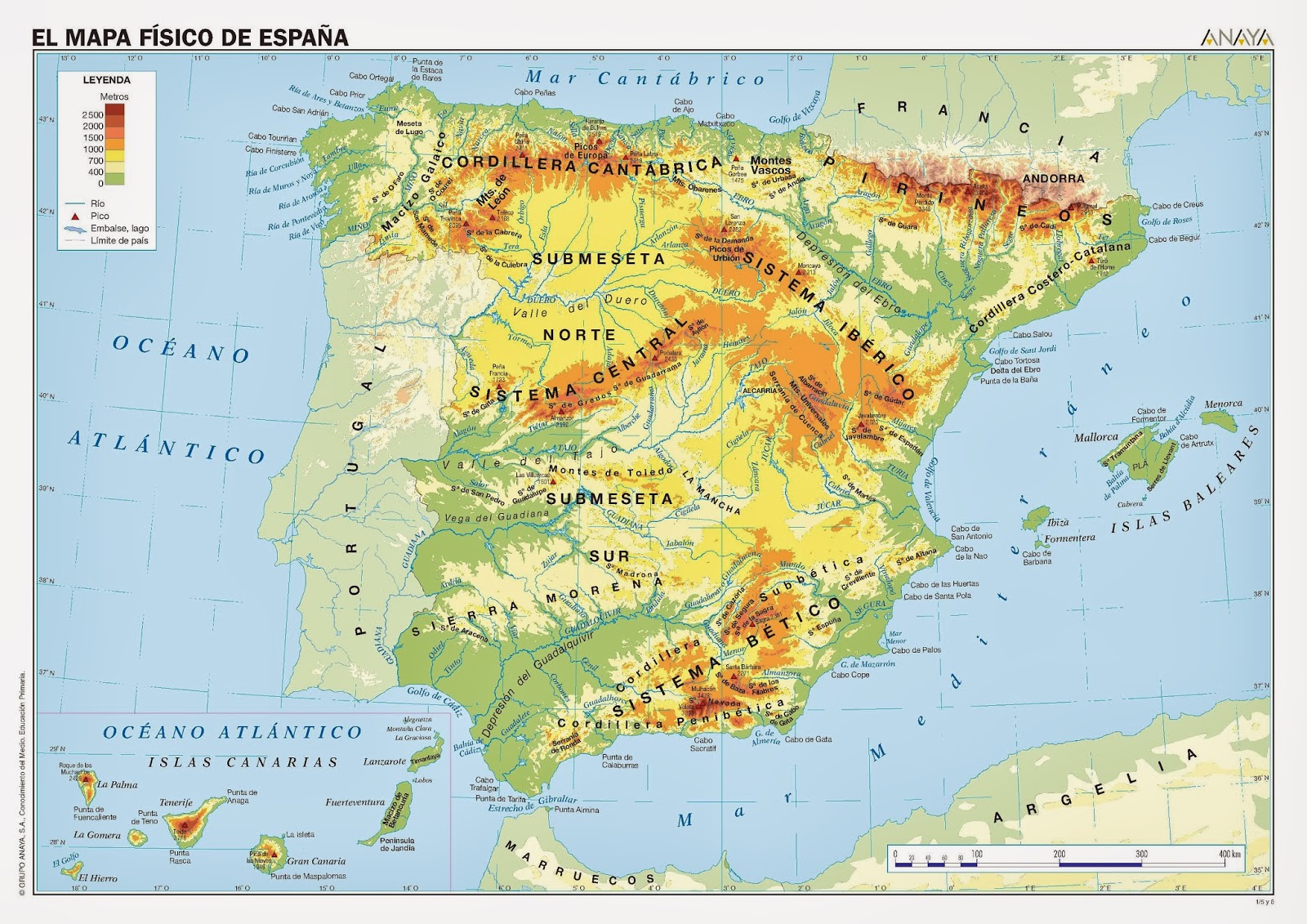 RELIEVE
ELEVADO, 660 M
MONTAÑOSO
MESETA CENTRAL
DEPRESIÓN DEL RÍO GUADALQUIVIR
DEPRESIÓN DEL RÍO EBRO
2020-1-SK01-KA226-SCH-094350
13
Tato fotka od autora Neznámý autor s licencí CC BY-SA-NC
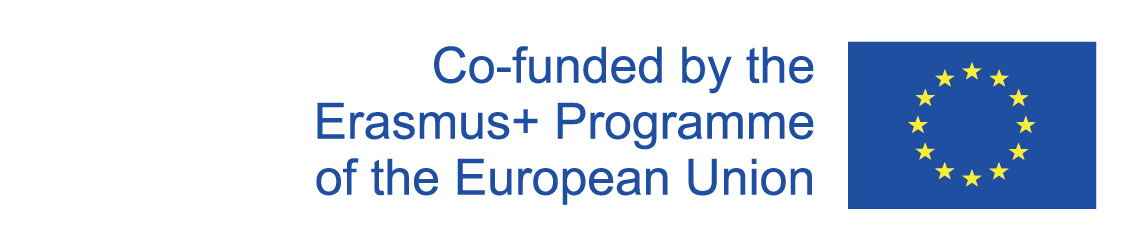 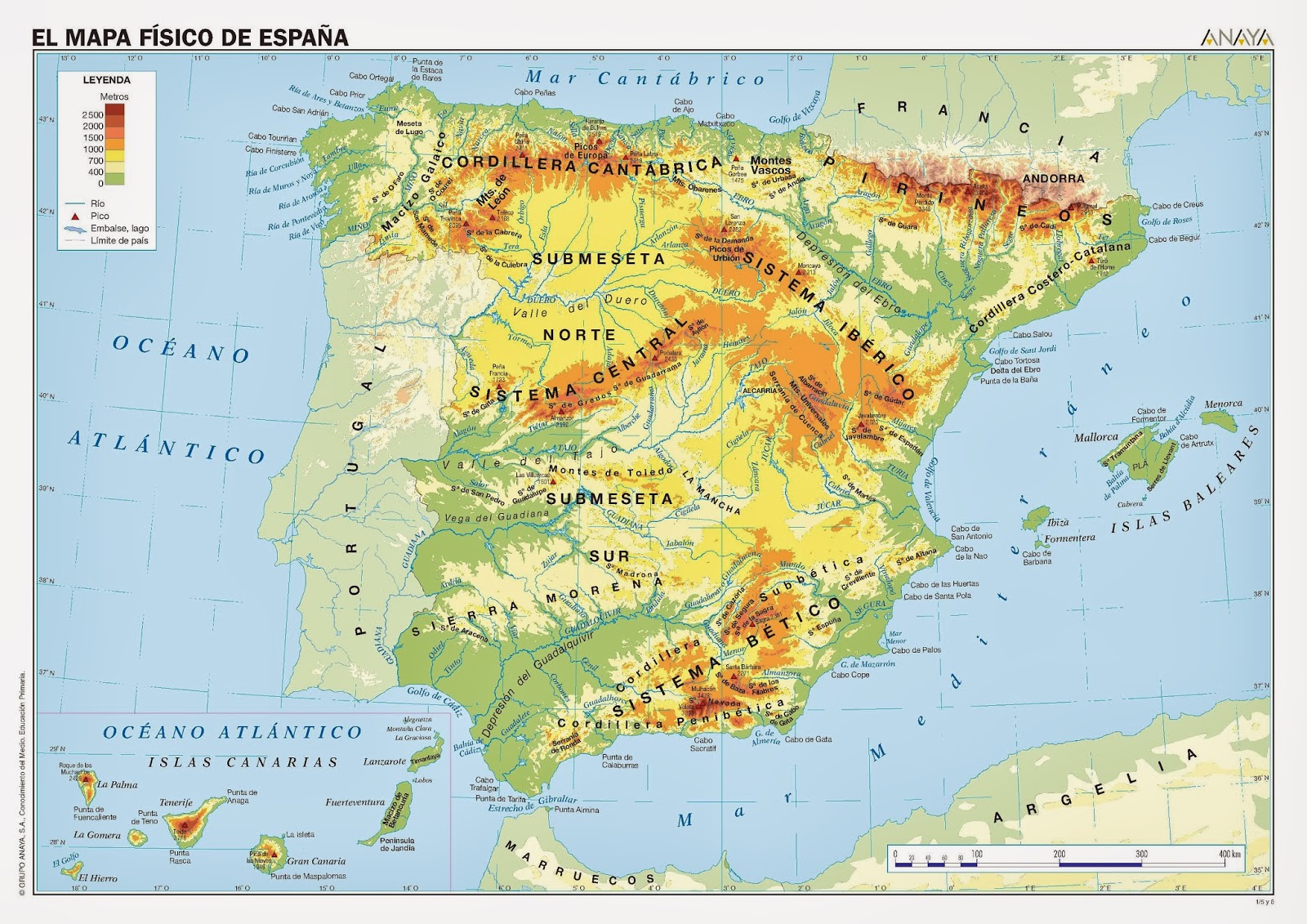 MONTAŇAS
PIRINEOS
SISTEMA IBÉRICO
CORDILLERA CANTÁBRICA
SISTEMA CENTRAL
CORDILLERA BÉTICA
2020-1-SK01-KA226-SCH-094350
14
Tato fotka od autora Neznámý autor s licencí CC BY-SA-NC
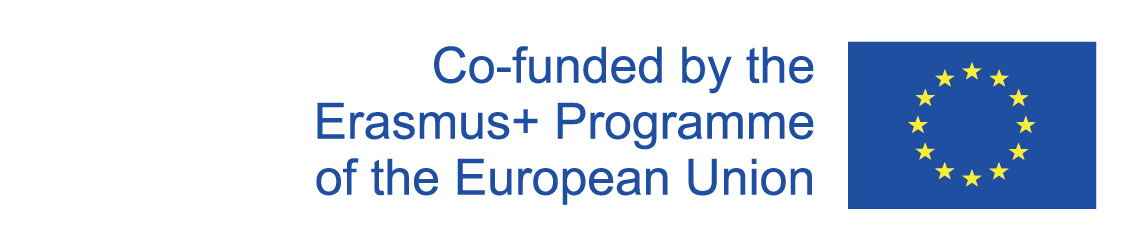 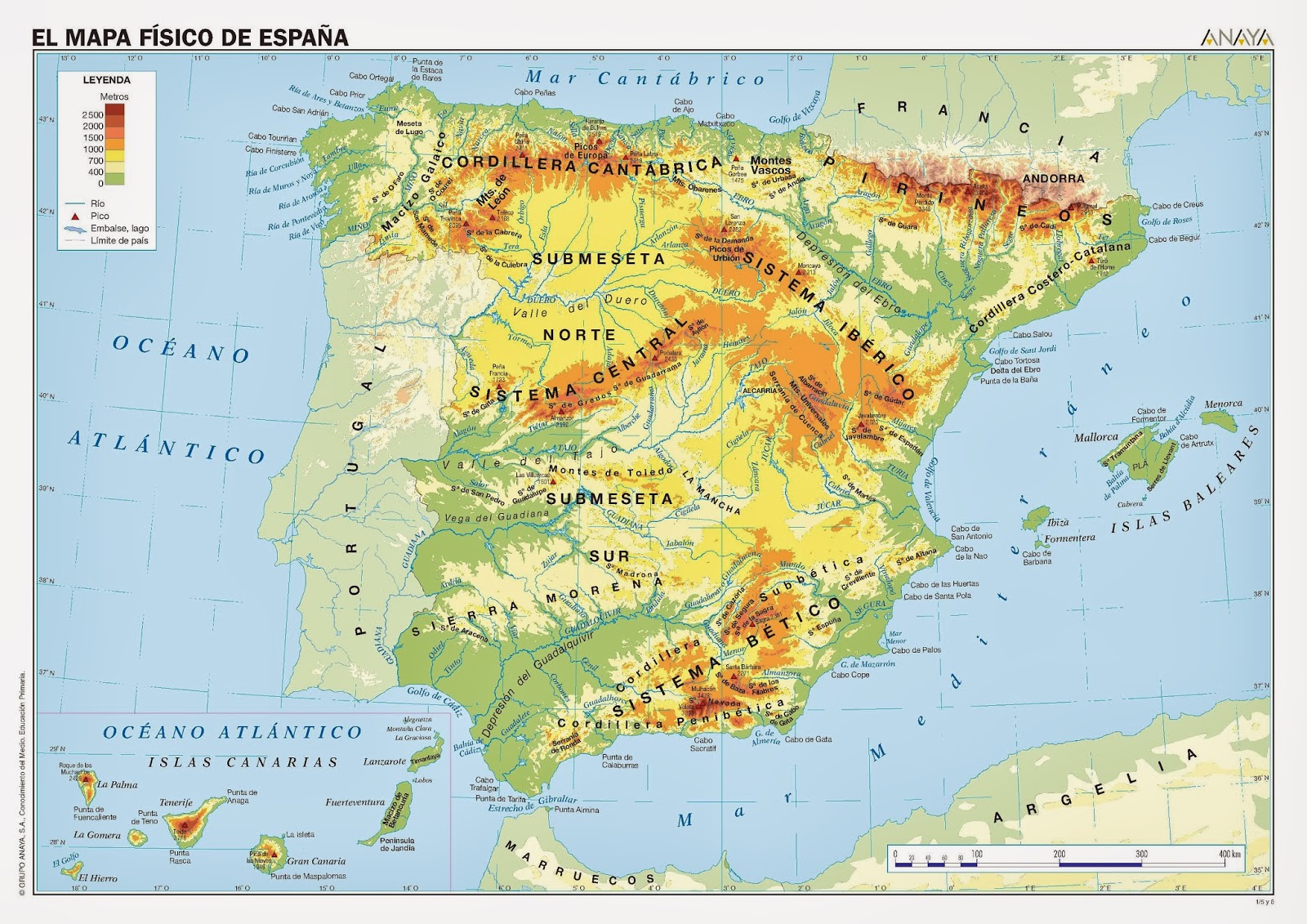 ISLAS DE ESPAŇA
ISLAS BALEARES
ISLAS CANARIAS
2020-1-SK01-KA226-SCH-094350
15
Tato fotka od autora Neznámý autor s licencí CC BY-SA-NC
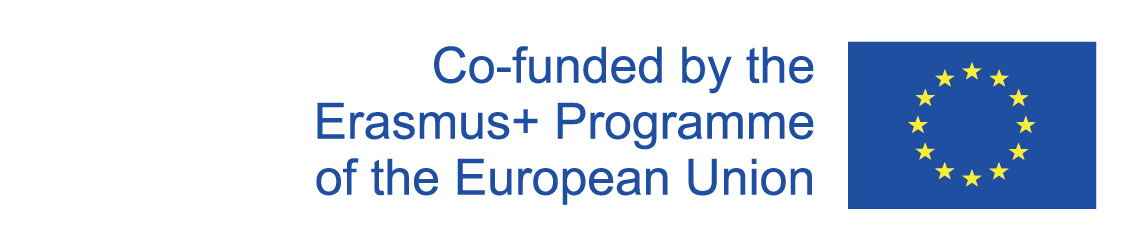 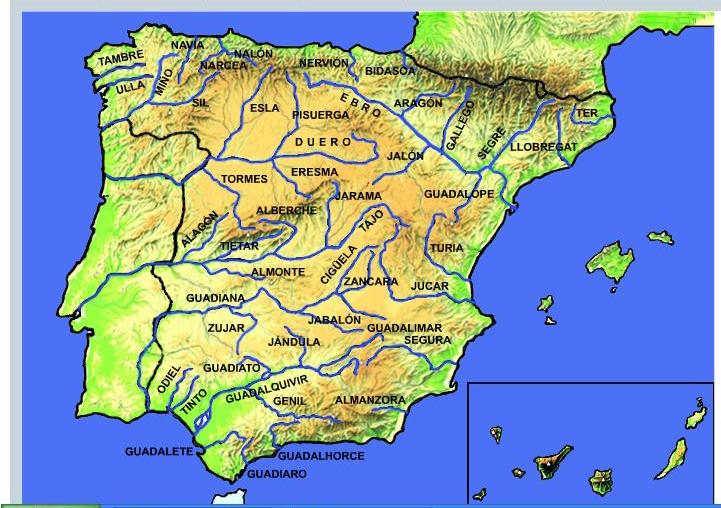 RIOS
CORTOS
POCO CAUDALOSOS
DESAUGUE 
     MEDITERRÁNEO
     ATLÁNTICO
Tato fotka od autora Neznámý autor s licencí CC BY-SA-NC
2020-1-SK01-KA226-SCH-094350
16
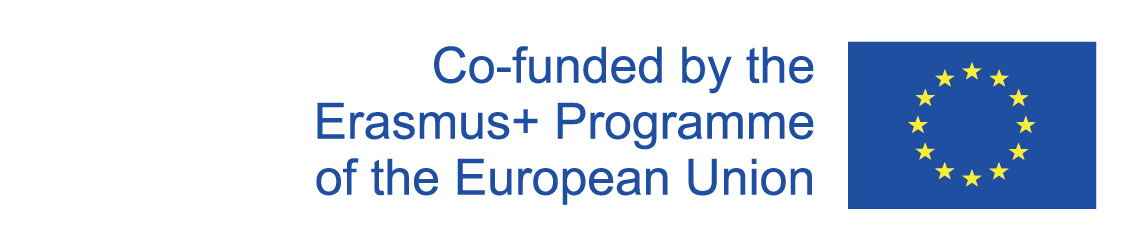 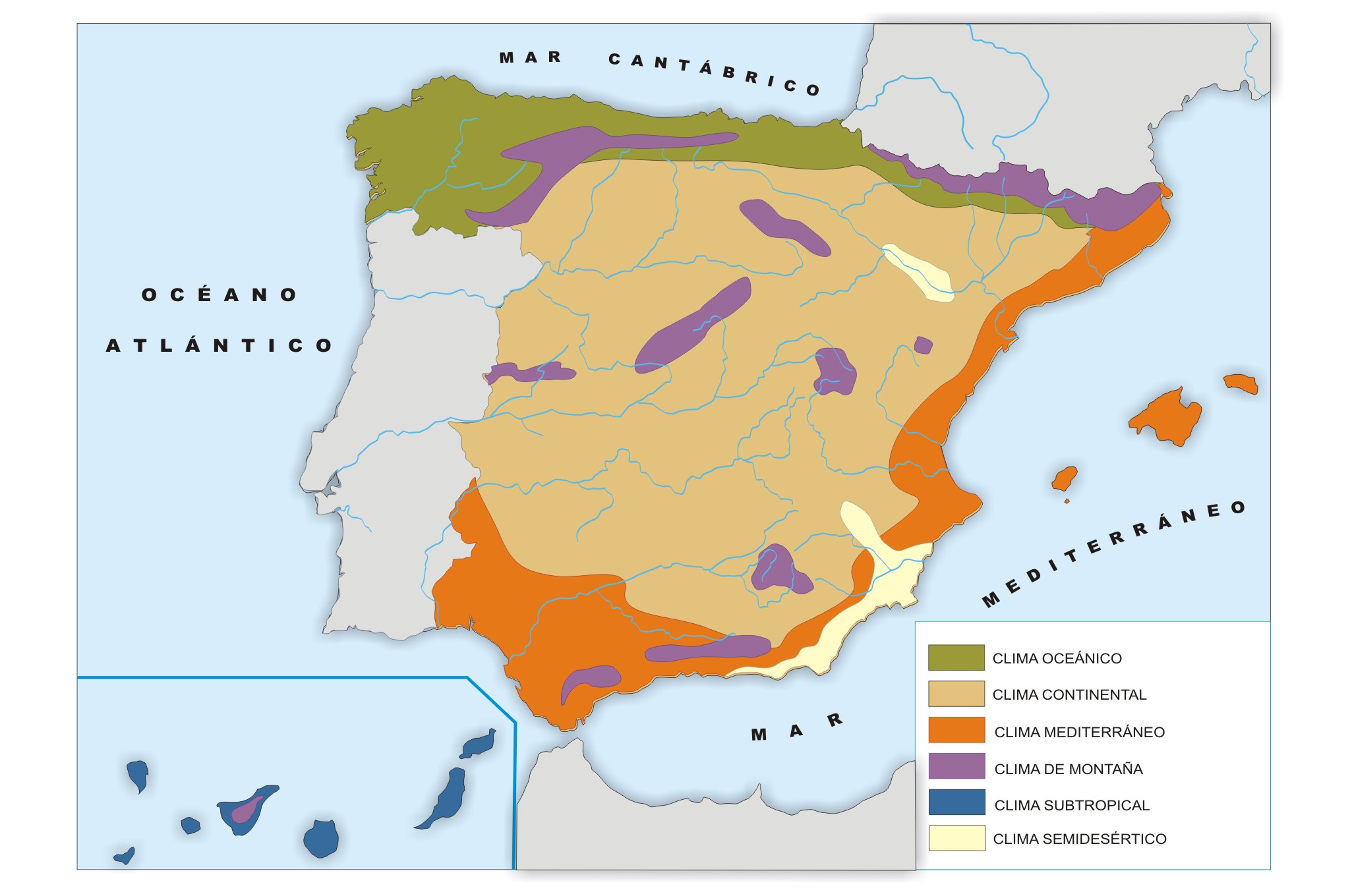 CLIMA
HAY SEIS TIPOS DE CLIMA
2020-1-SK01-KA226-SCH-094350
17
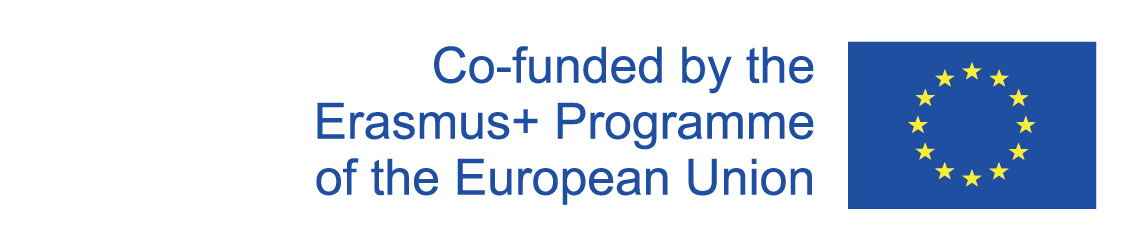 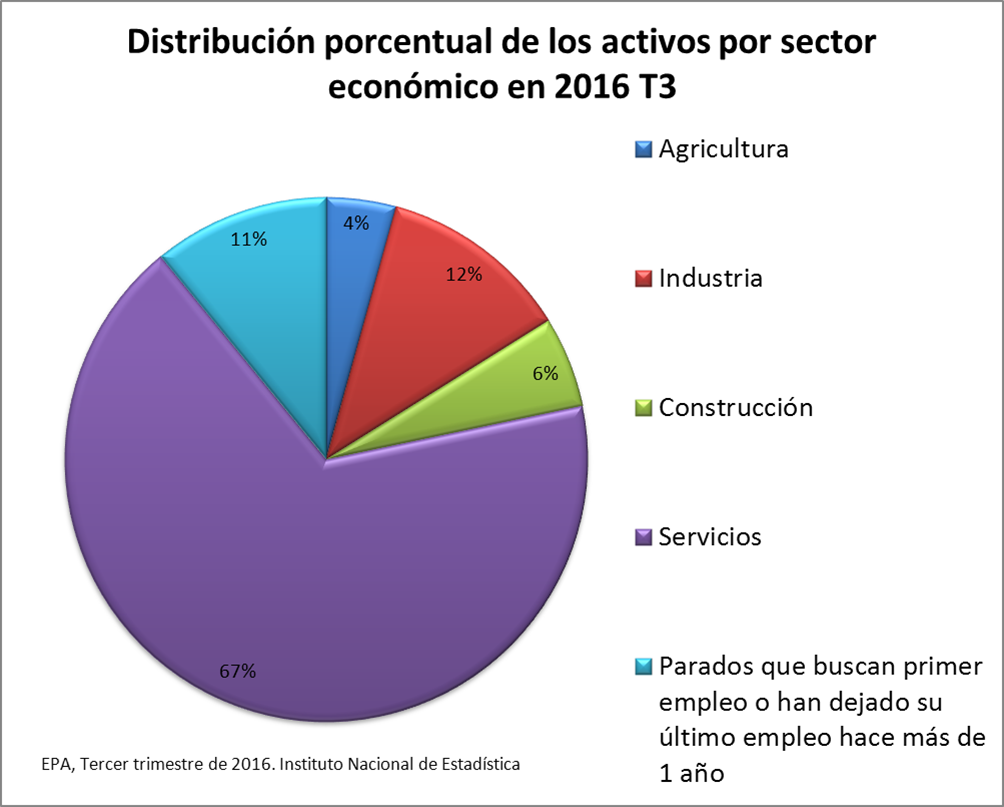 ECONOMÍA
PREDOMINA EL SECTOR TERCIARIO
2020-1-SK01-KA226-SCH-094350
18
Tato fotka od autora Neznámý autor s licencí CC BY-SA-NC
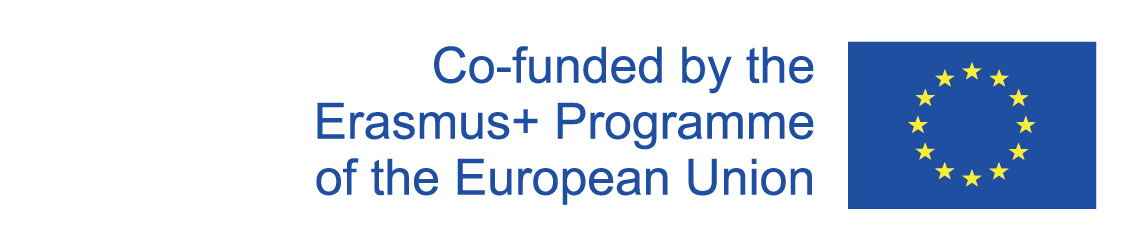 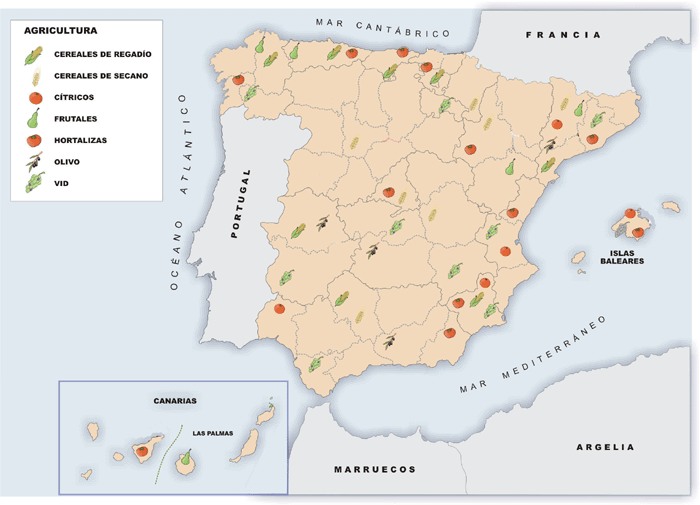 ECONOMÍA
AGRICULTURA: CULTIVOS
GANADERÍAS
PESCA
2020-1-SK01-KA226-SCH-094350
19
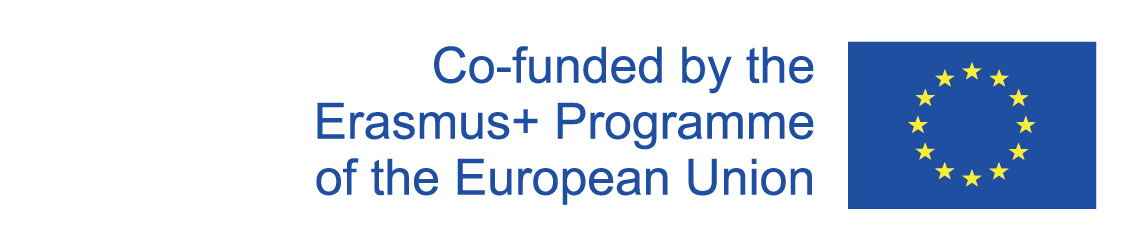 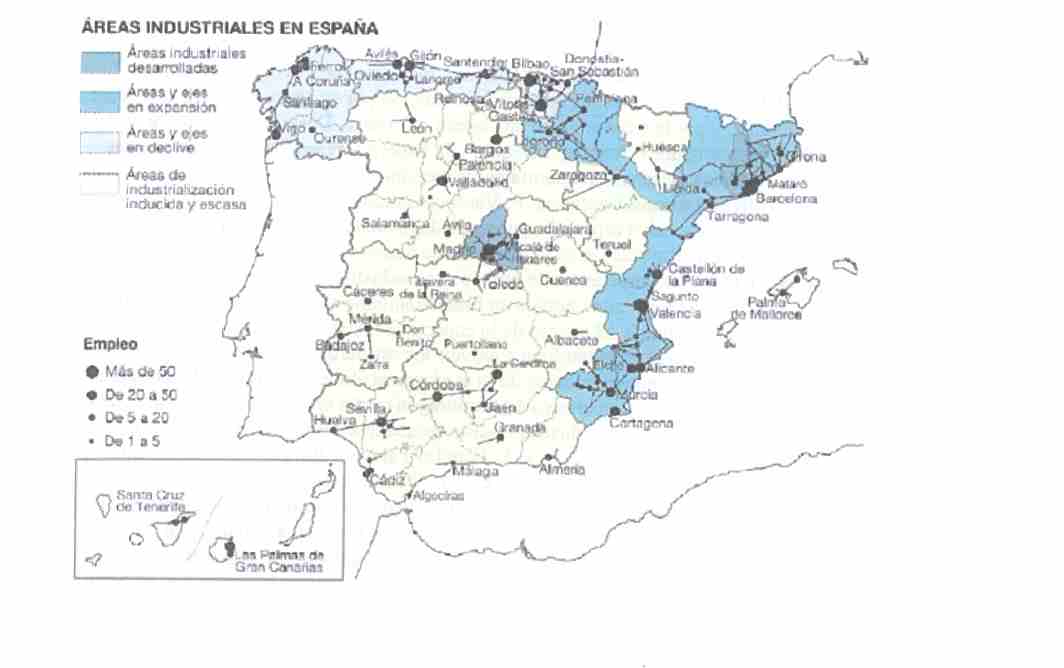 ECONOMÍA
INDUSTRIA
2020-1-SK01-KA226-SCH-094350
20
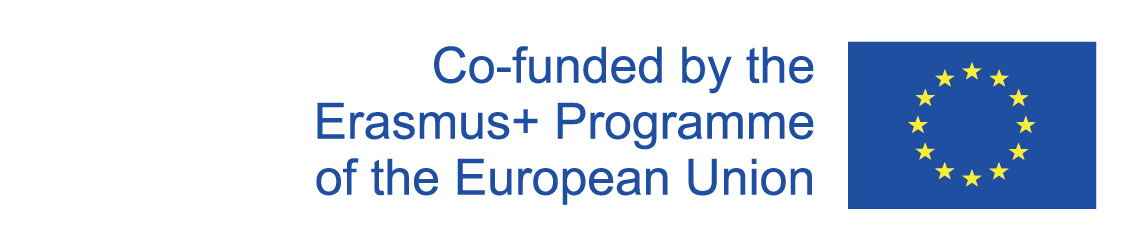 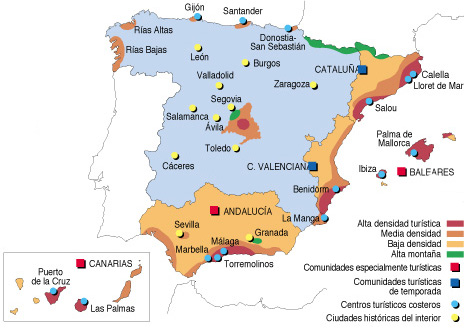 ECONOMÍA
TURISMO POR ZONAS
2020-1-SK01-KA226-SCH-094350
21
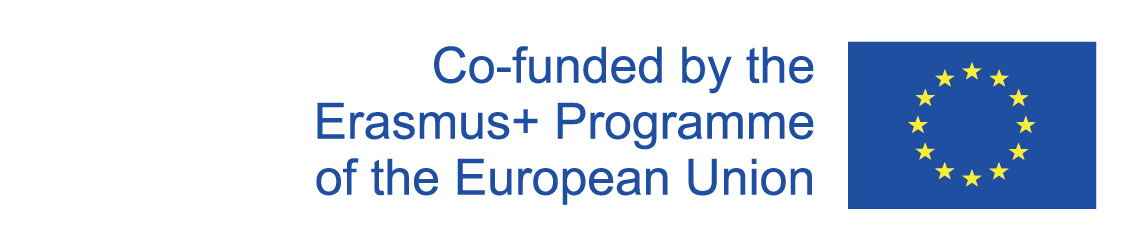 3
ESPAÑA, CURIOSIDADES – KAHOOT

ESPAÑA, GEOGRAFÍA – QUIZIZZ 

ESPAÑA, CURIOSIDADES – WORLDWALL

ESPAÑA, CURIOSIDADES 2 – WORLDWALL
Materiales educativos
2020-1-SK01-KA226-SCH-094350
22
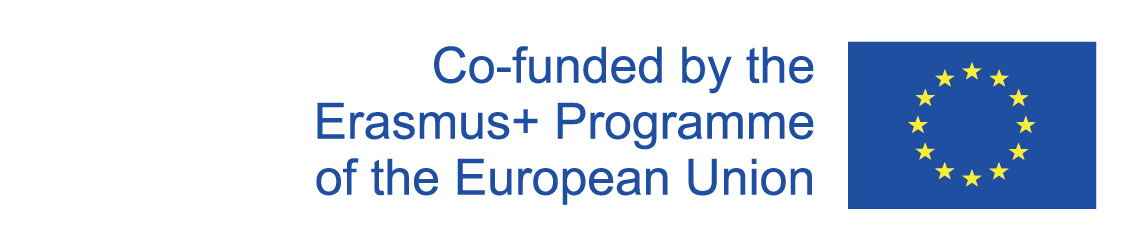 4
ESPAÑA

Presentación corta de España
Video
2020-1-SK01-KA226-SCH-094350
23
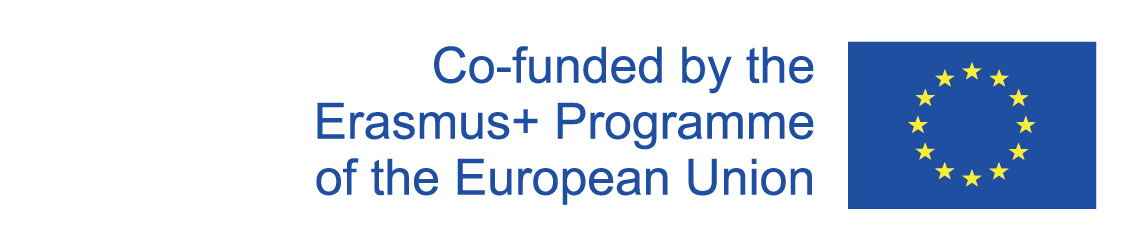 R E S O U R C E S
www.youtube.com
2020-1-SK01-KA226-SCH-094350
24
2020-1-SK01-KA226-SCH-094350
DIGI SCHOOL
ENThe European Commission's support for the production of this publication does not constitute an endorsement of the contents, which reflect the views only of the authors, and the Commission cannot be held responsible for any use which may be made of the information contained therein. 
CZPodpora Evropské komise na zhotovení této práce nevyjadřuje názor Komise, obsah je názorem autora a Komise není zodpovědná za informace v práci obsažené.
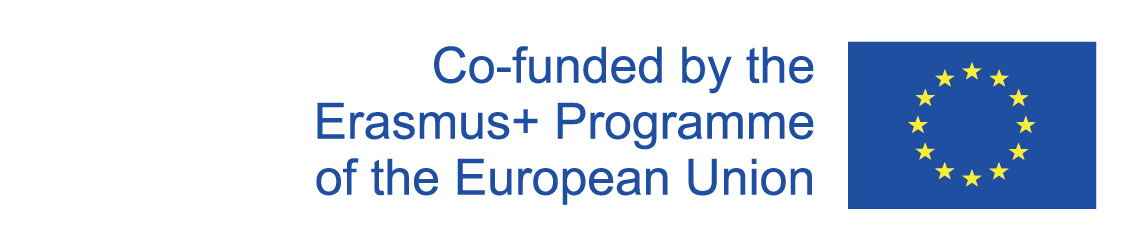 25
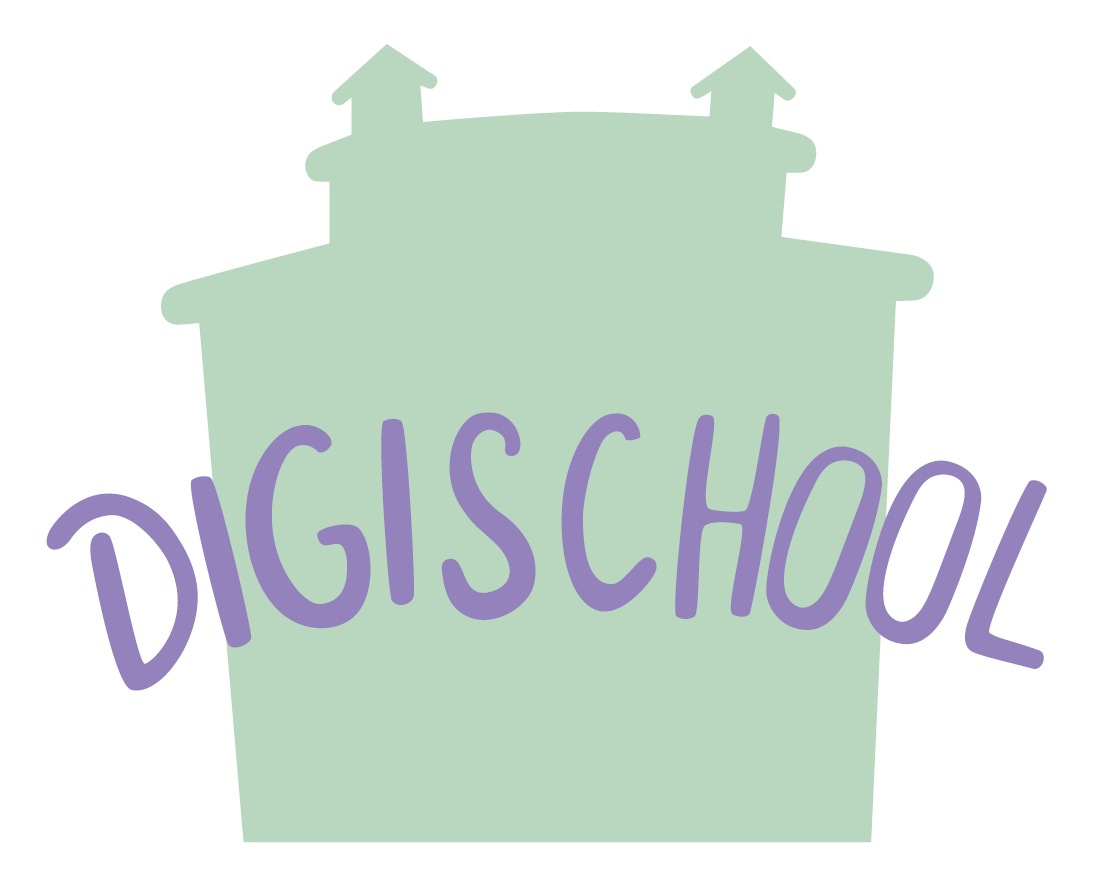 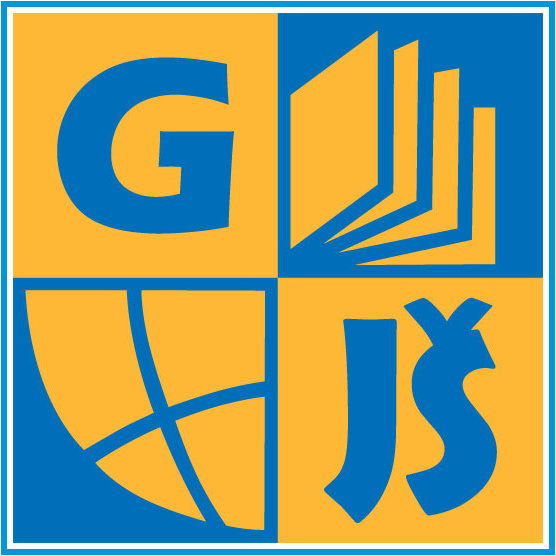 2020-1-SK01-KA226-SCH-094350
DIGI SCHOOL
Gymnázium a Jazyková školas právem státní jazykové zkoušky Zlín
Délka projektu:			01. 03. 2021 – 28. 02. 2023
Rozpočet partnerství: 		101 092 € 
Rozpočet GJŠ Zlín: 			20 829 €
Intelektuální výstupy všech partnerů: 	ANJ, NEJ, FRJ, SPJ, DEJ, OBN, CHE, GEO, MAT, BIO, 					EKN, ITK, HUV, ETV
Intelektuální výstupy GJŠ Zlín:		MAT, GEO, CHE, SPJ
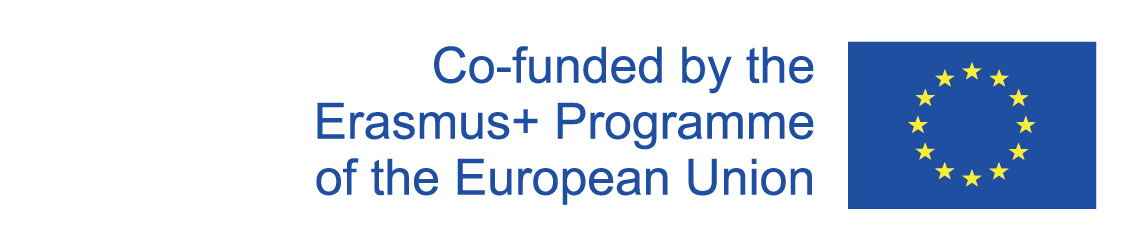 26